Bridging Insights: Teaching and Promoting to Player Types
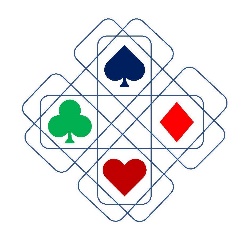 Aims & four types
Findings
Implications
Training the competitor
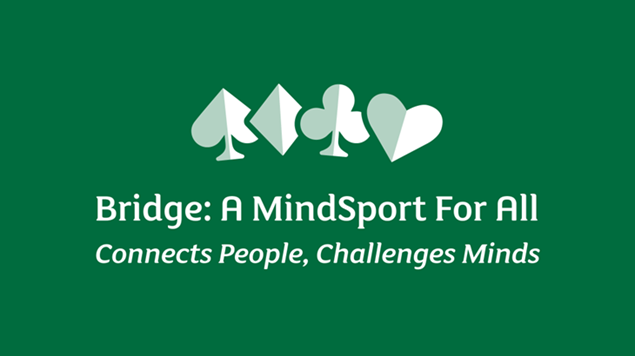 BAMSA - Prof Samantha Punch, Dr Jordan Maclean, Gary Hay 
Bridge to Bridge (B2B) - Christina Ballinger
SHM Productions (SHM) - Esme Nicholson, Maurice Biriotti
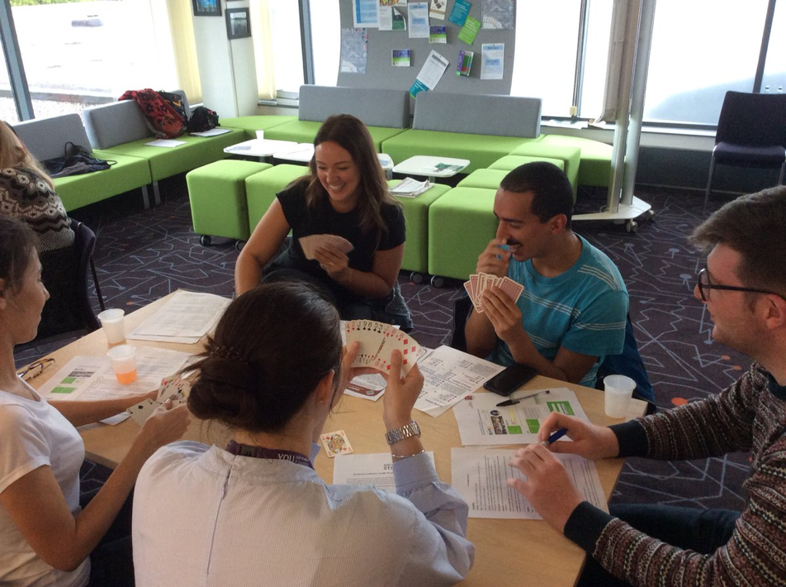 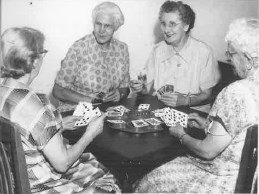 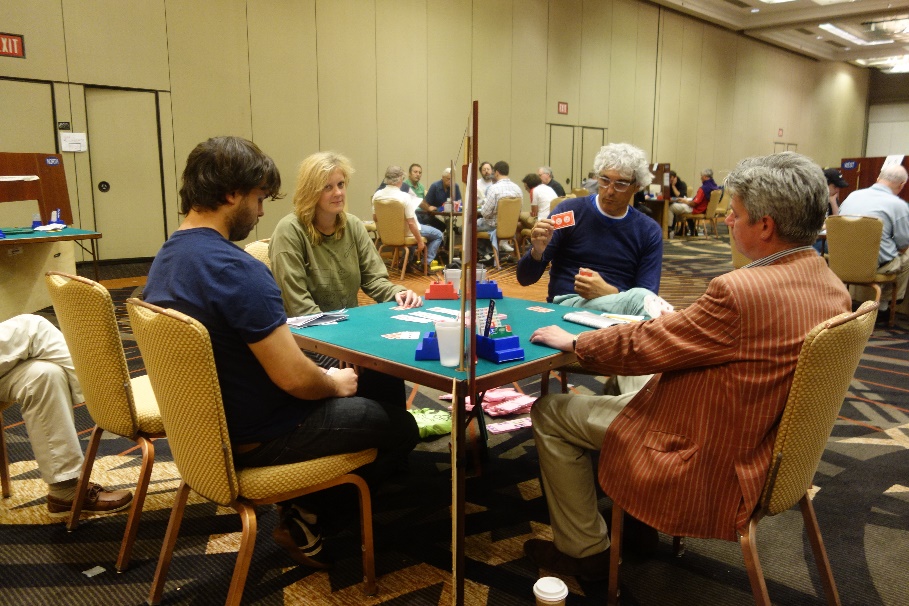 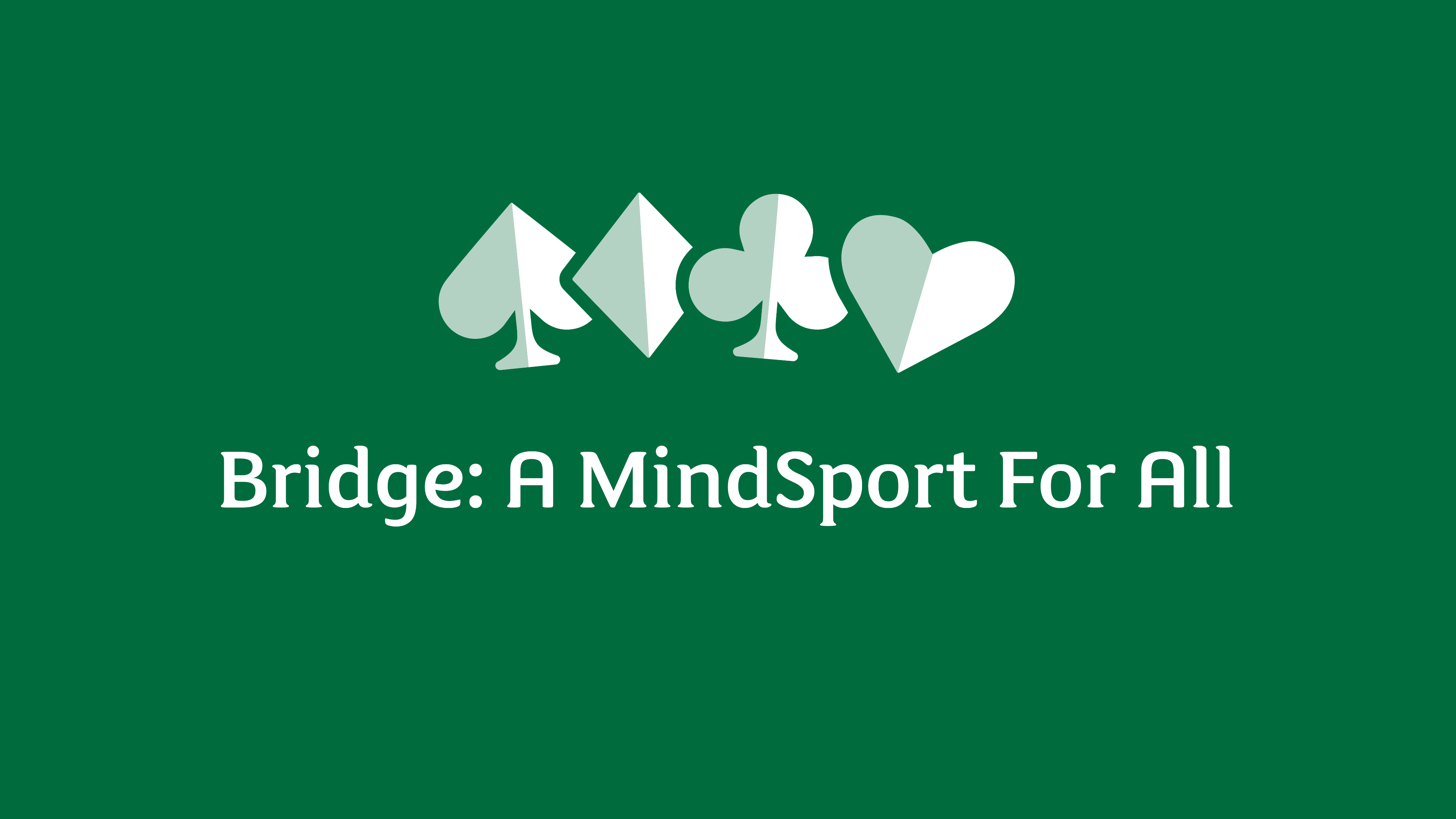 www.bridgemindsport.org
Why do you play bridge?
Bridging Wellbeing  
(survey 7000 players of all levels)
Competition and Mental Exercise in a Mind Sport: Building Bridges of Fun and Friendship (EBED/BAMSA)
Bridging Minds
Serious Leisure Experience in a Dyadic Pursuit: Elite Player Motivations and Participation in Tournament Bridge 
(Leisure Studies Journal)
Motivations: driven by external or internal rewards
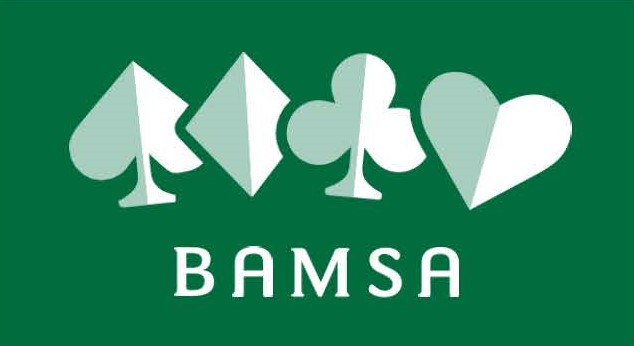 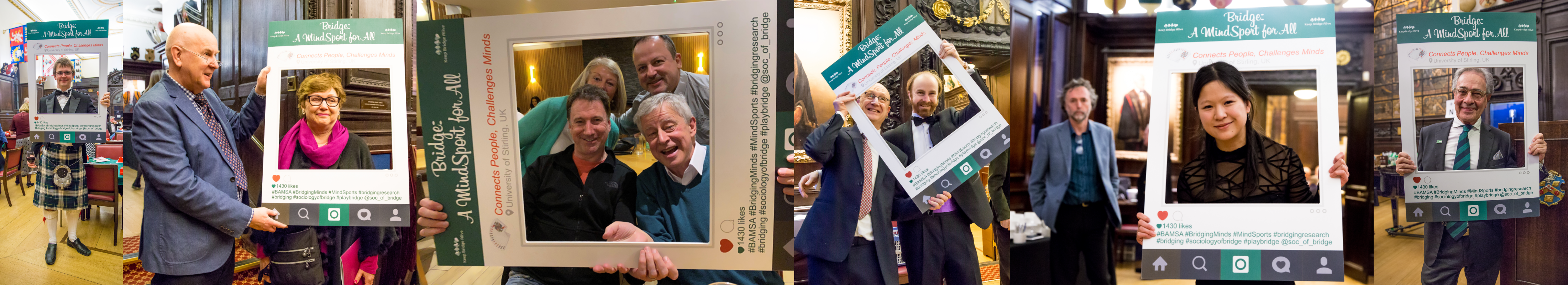 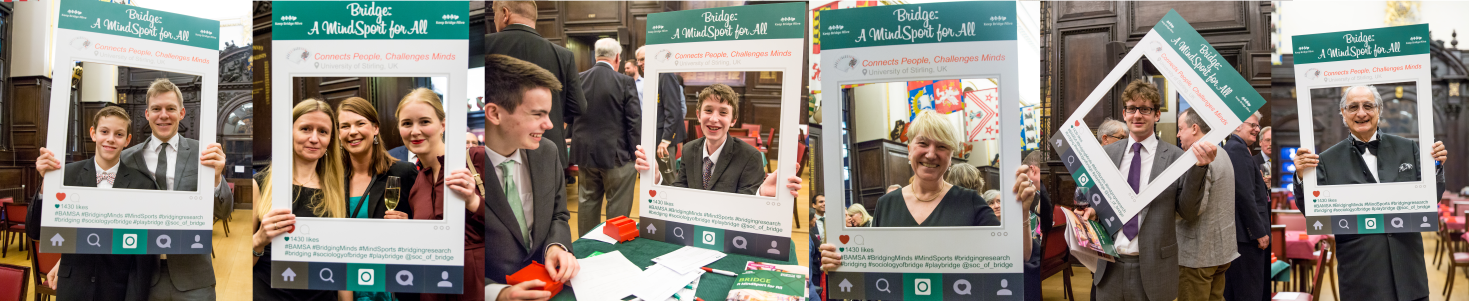 Player Types
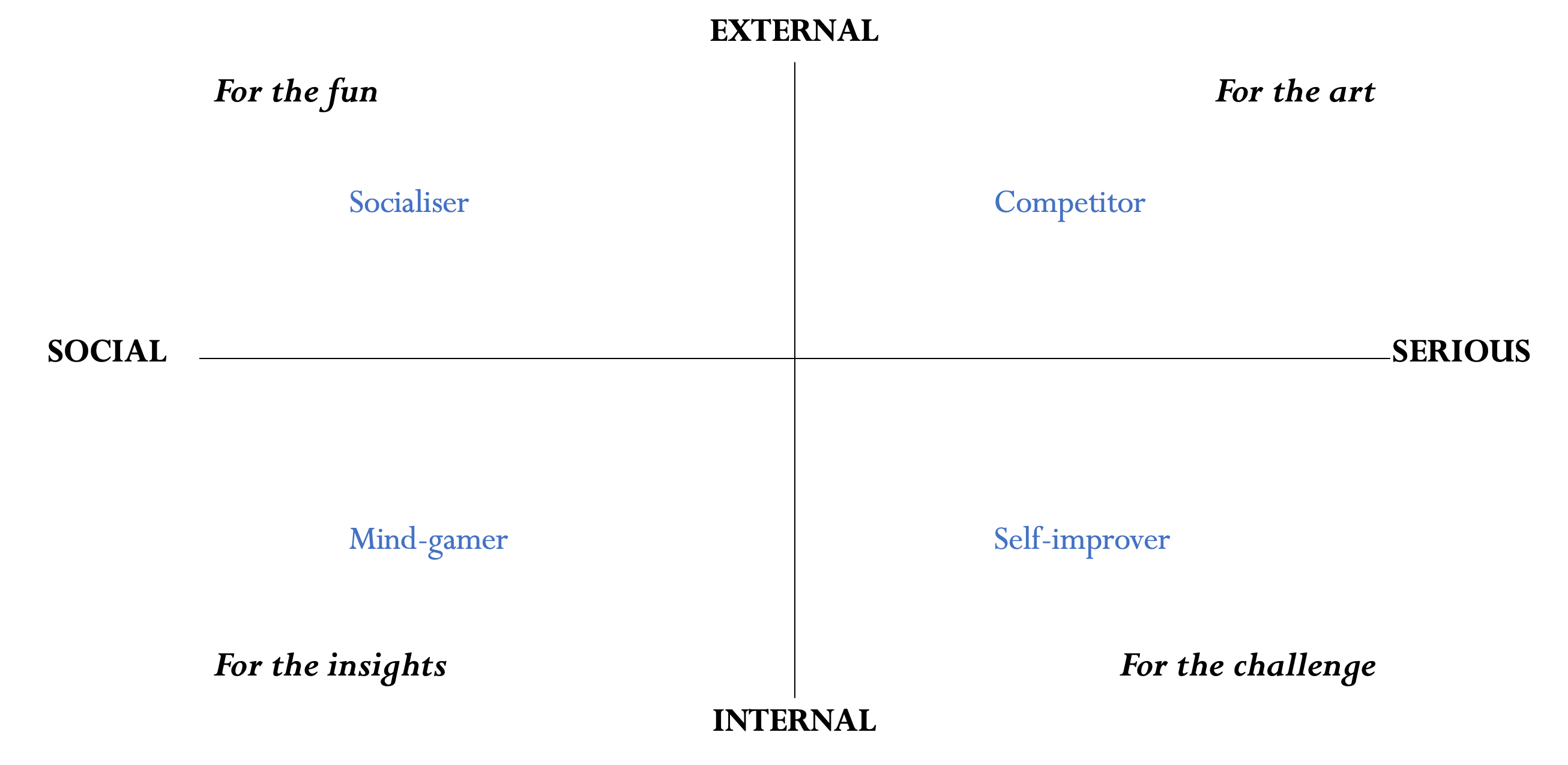 Methods
BAMSA Conference 2021 YouTube Channel:                                                 
      ‘Thinking outside of the bidding box’ 
Focus groups:
	- with bridge players
	- with non-bridge players, ages 18-35
Bridging Insights
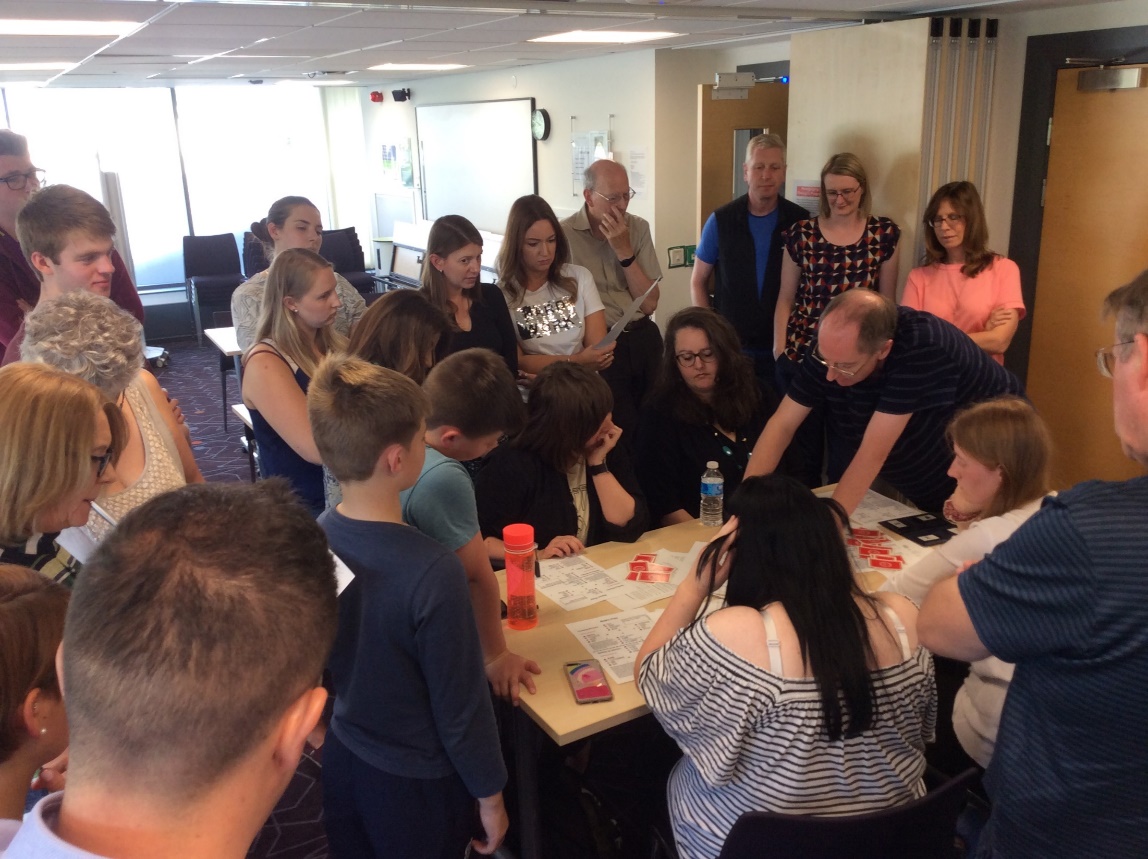 Practical implications of four player types
For recruitment
For learning
For retention  
For events/tournaments
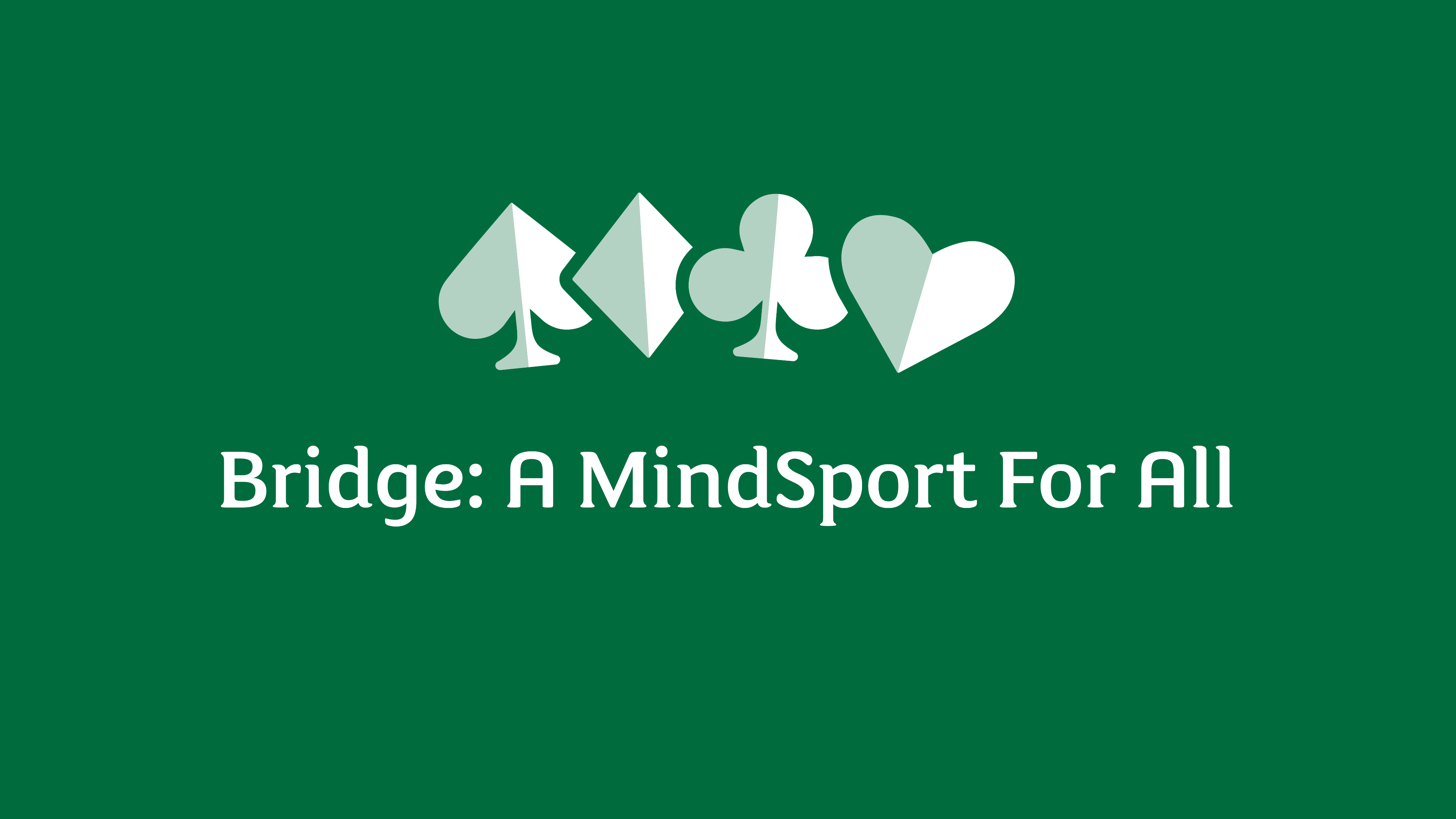 www.bridgemindsport.org
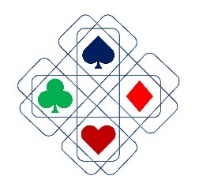 Research Findings
Competitor:
Socialiser:
I’m the opposite I tend to get quite scared off by competition and that turns stressful for me.
I don’t like to just play games for the sake of playing them … I’m not just playing for the fun of it.
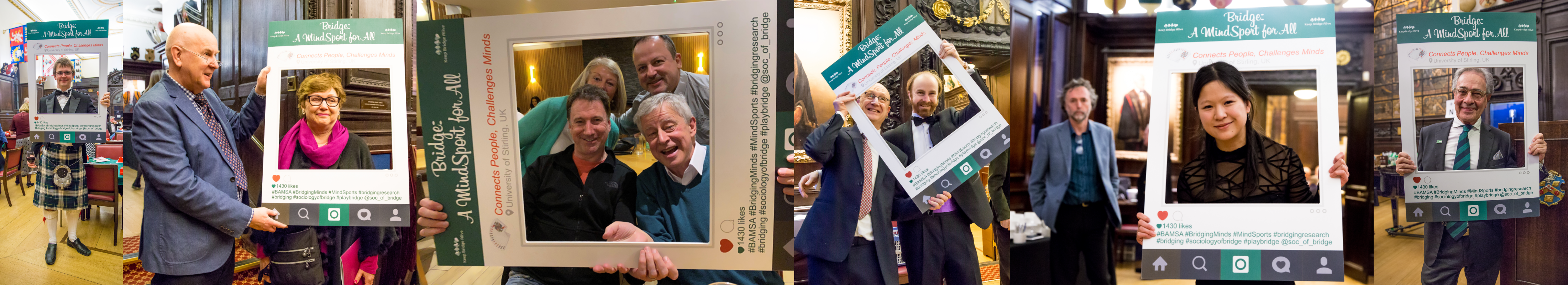 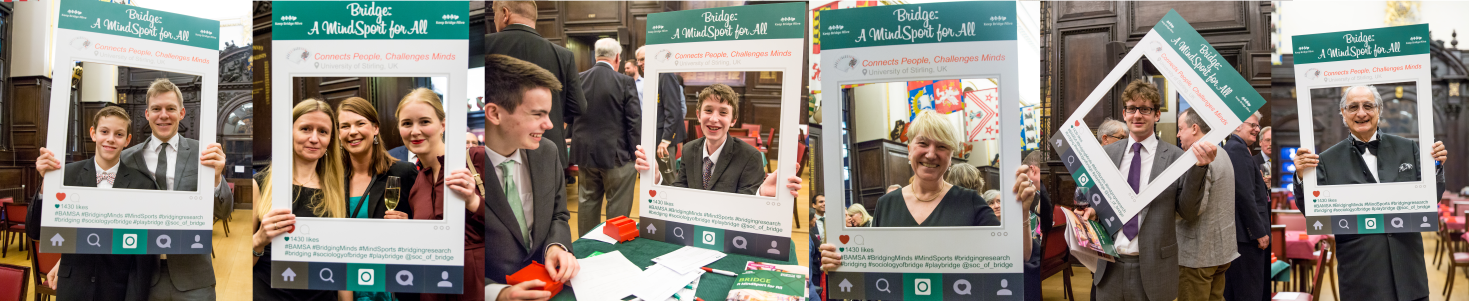 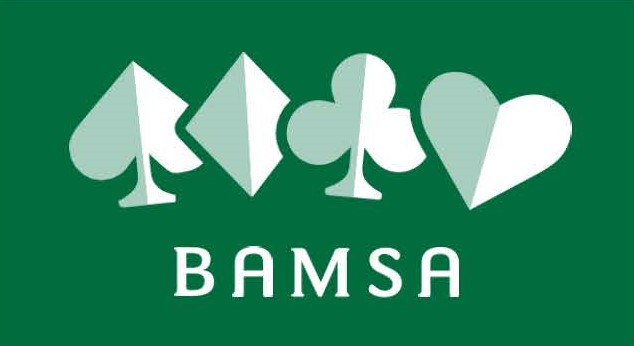 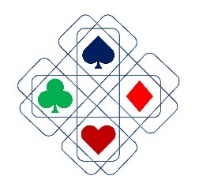 Negative traits
Competitors: desire to win & thrill of competing – exhilarating & exciting yet can be exhausting, overwhelming & demoralizing

Self-improvers: challenge, continual learning and development
but also experience feelings of frustration
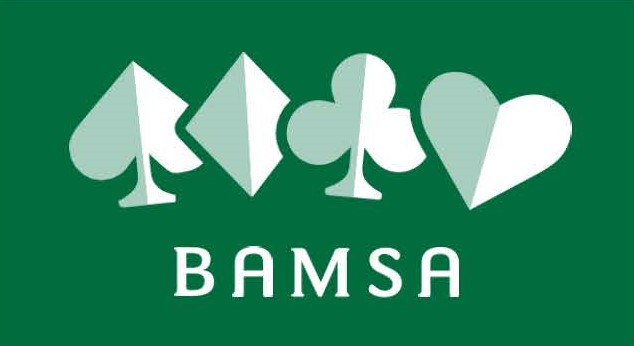 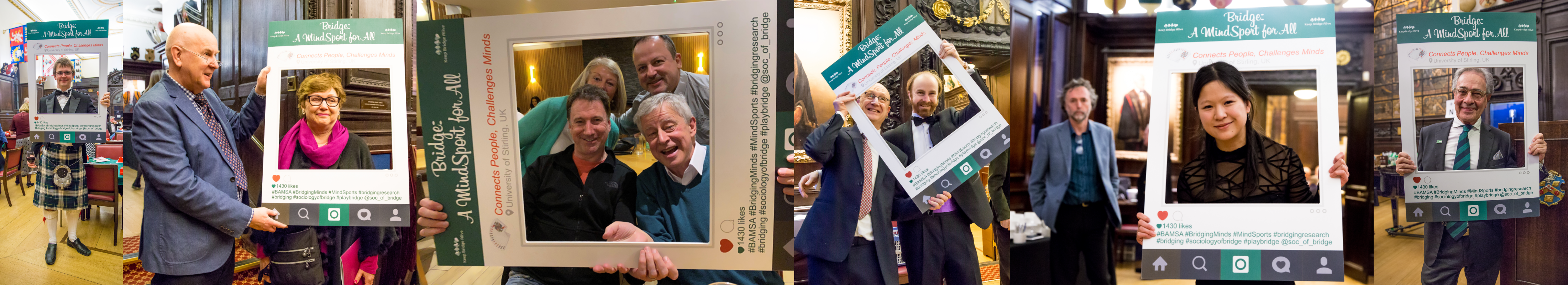 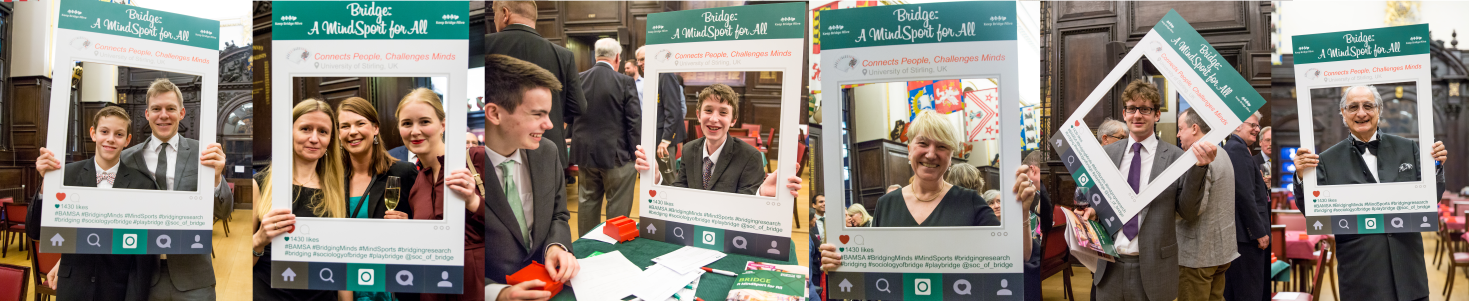 Mind-game or Mindsport?
There is something appealing about it because it makes you feel like you’re getting smarter. You’re doing something good for your mind.
I don’t see why it couldn’t be both. So, things like physical sports, like football is a game and a sport. So, for me, it would depend on the purpose of the people coming together. Are they coming to play or compete?
…observing your opponent to find out what goes on in people’s minds.
Social media presence
Influencers: …maybe if they were playing bridge on their Instagram story, the people would be more: ‘Oh, I should look into that’ and it might be something they are interested in. I think it would have an impact.
Currently, I just don’t know enough about it.
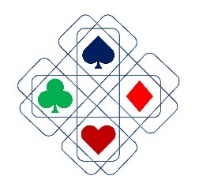 Marketing Strategy
Transform the image of bridge to make it more appealing to a wider audience.

Use existing research findings to develop resources to show a different side to bridge.
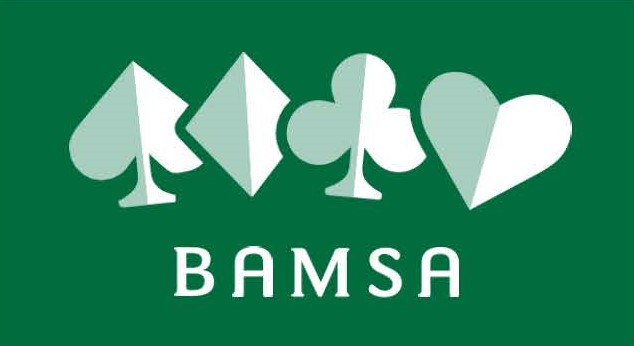 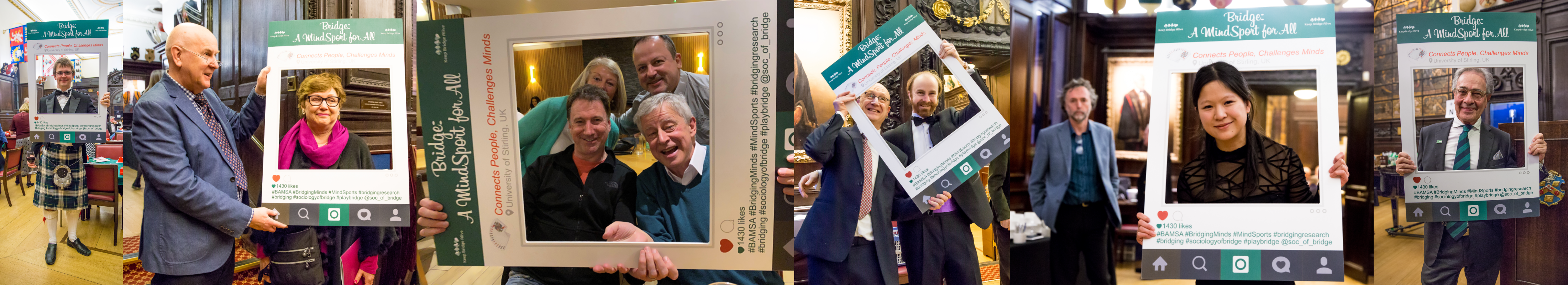 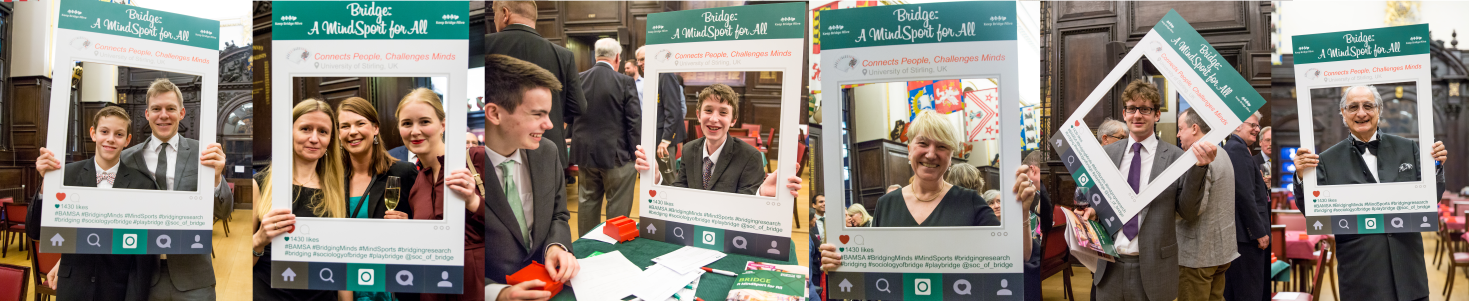 Evidence-based Resources
Animation: Benefits of Bridge                    Video: What Makes Bridge Brilliant?
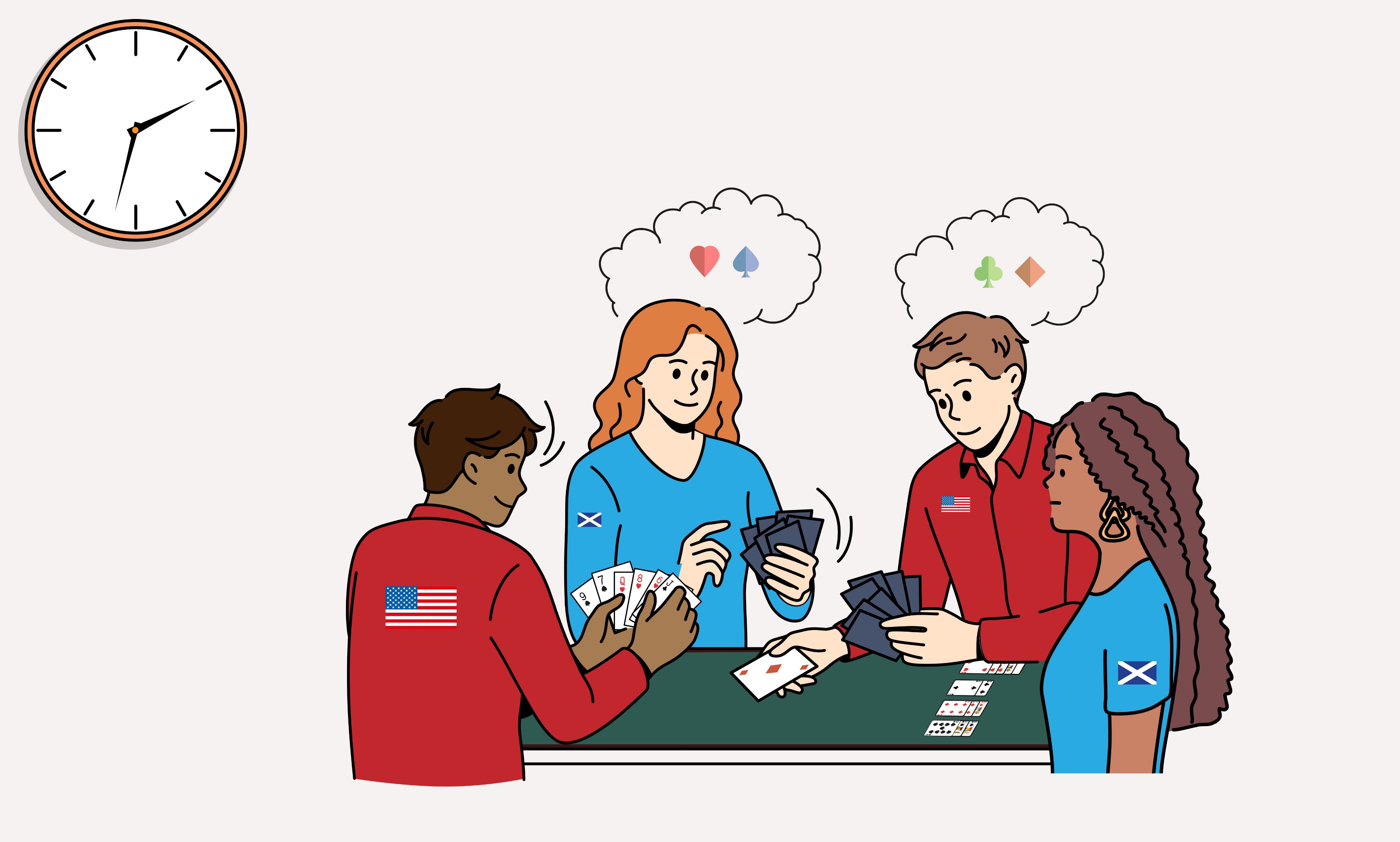 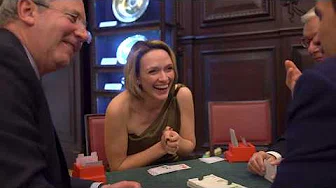 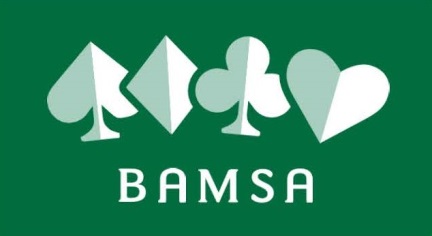 See Bridge: A MindSport for All Resources webpage
For Clubs
Make sure to give new players a warm welcome. 

Strike a balance between the socialiser and competitor types.
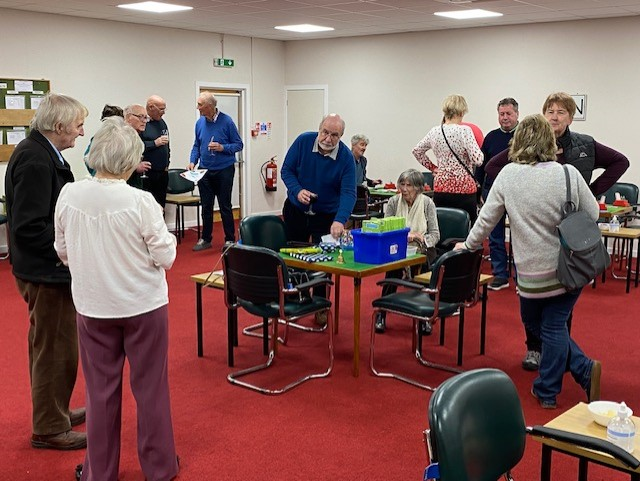 Recommendations (continued)
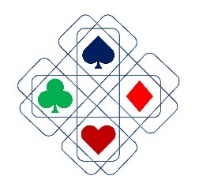 Innovations in format
5. Experiment with new playing formats.

6. Encourage a deeper knowledge of bridge by  experimentation with different learning approaches.
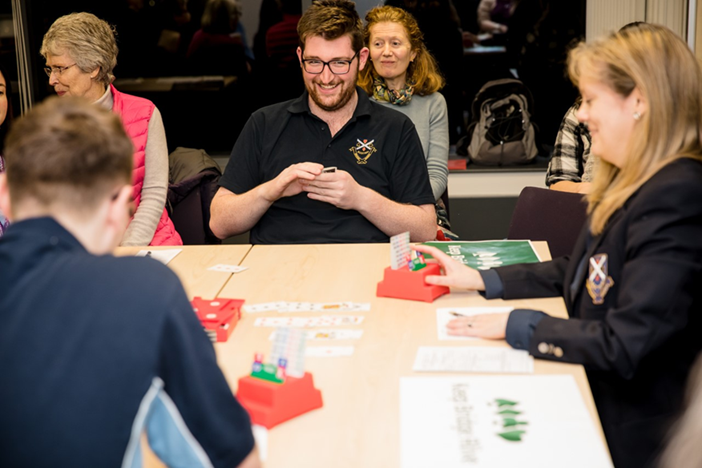 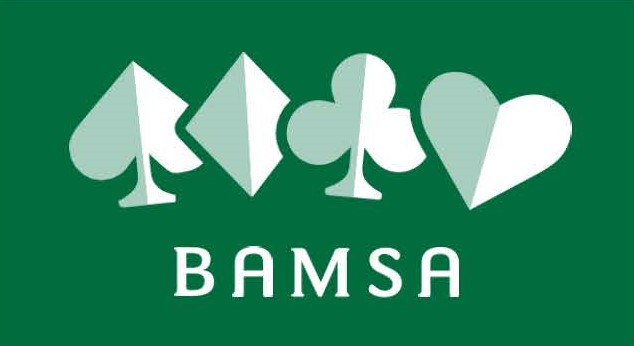 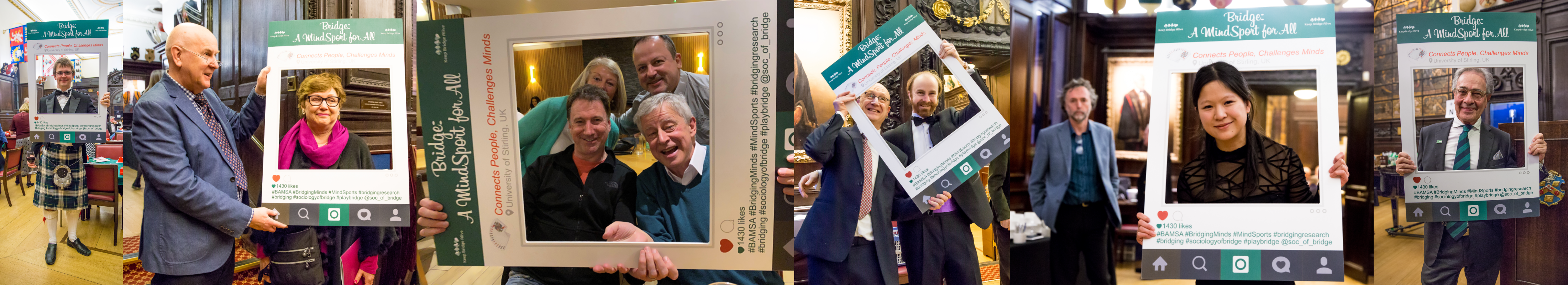 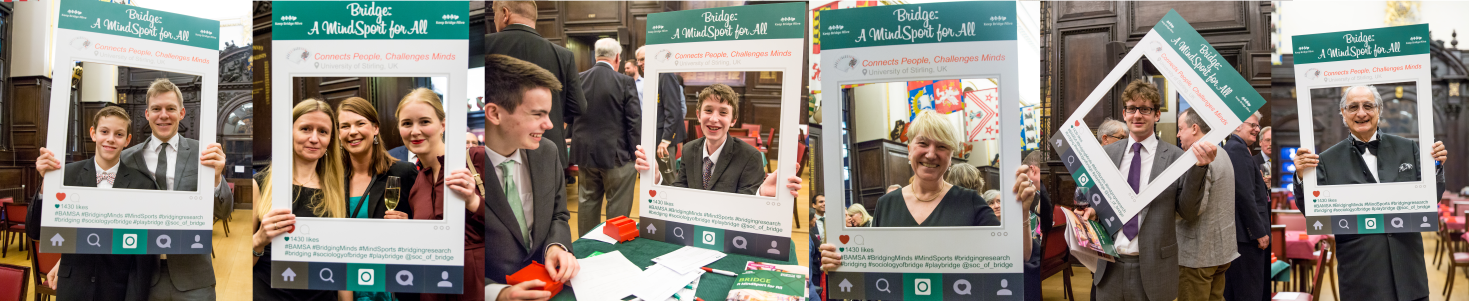 Tailoring recruitment and retention strategies to the socialisers, competitors, self-improvers and mind-gamers
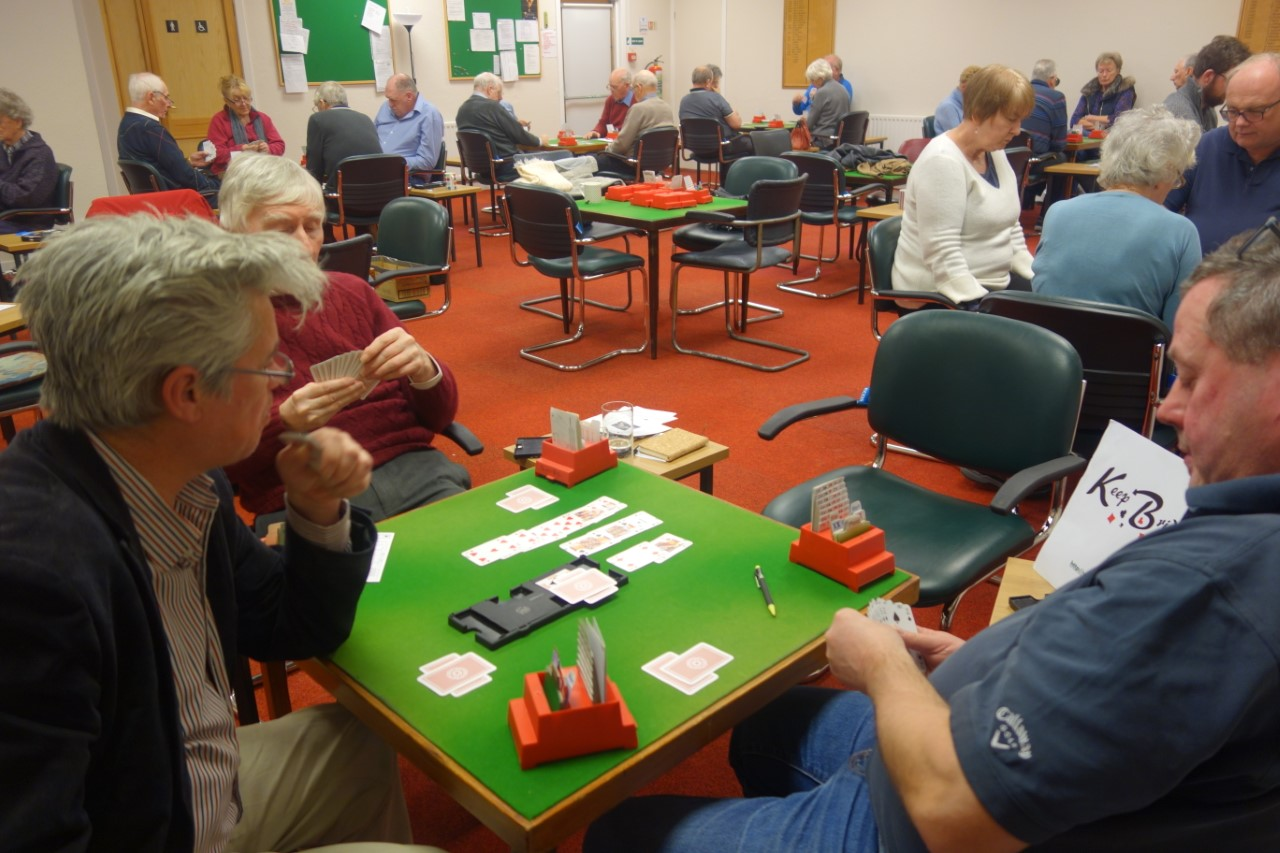 Bridging Insights Report: 
Informing a Marketing Strategy for Bridge 
Bridge2Bridge, BAMSA and SHM Productions
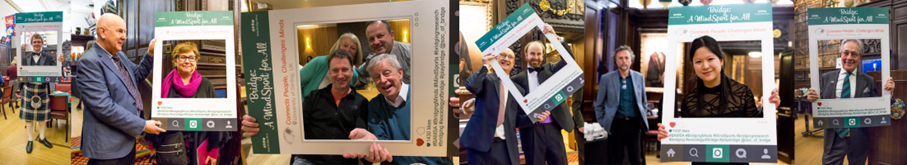 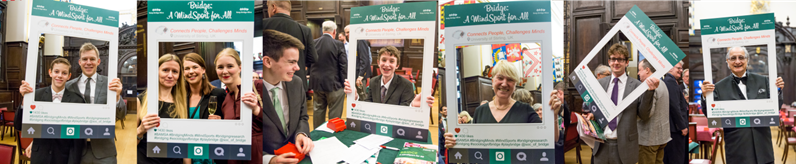 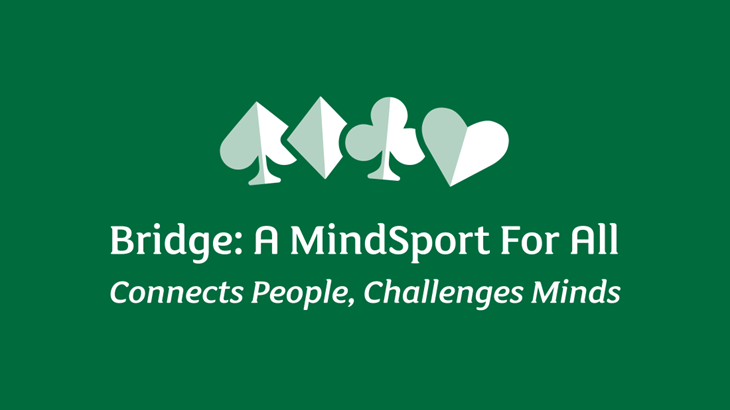 Training the Competitor: 
Development & Coaching Project
Bridge Training & Development: 
Player Perspectives
BAMSA/SBU Report
Training, Support & Development in Bridge: 
England Case Study
BAMSA Report
Training and Development: 
NBO Implications for Practice
Executive Summary
NPCs, Coaches & Development: 
Top Player Perspectives
BAMSA Report
bridgemindsport.org/home/research/bridging-organisations
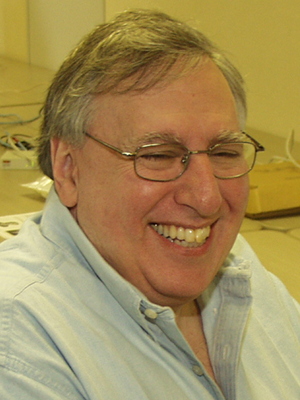 Role of the coach: 

Interpersonal skills
Team management
Mediation
Bridge-based skills 
Preparation
Tactics
Challenges & benefits
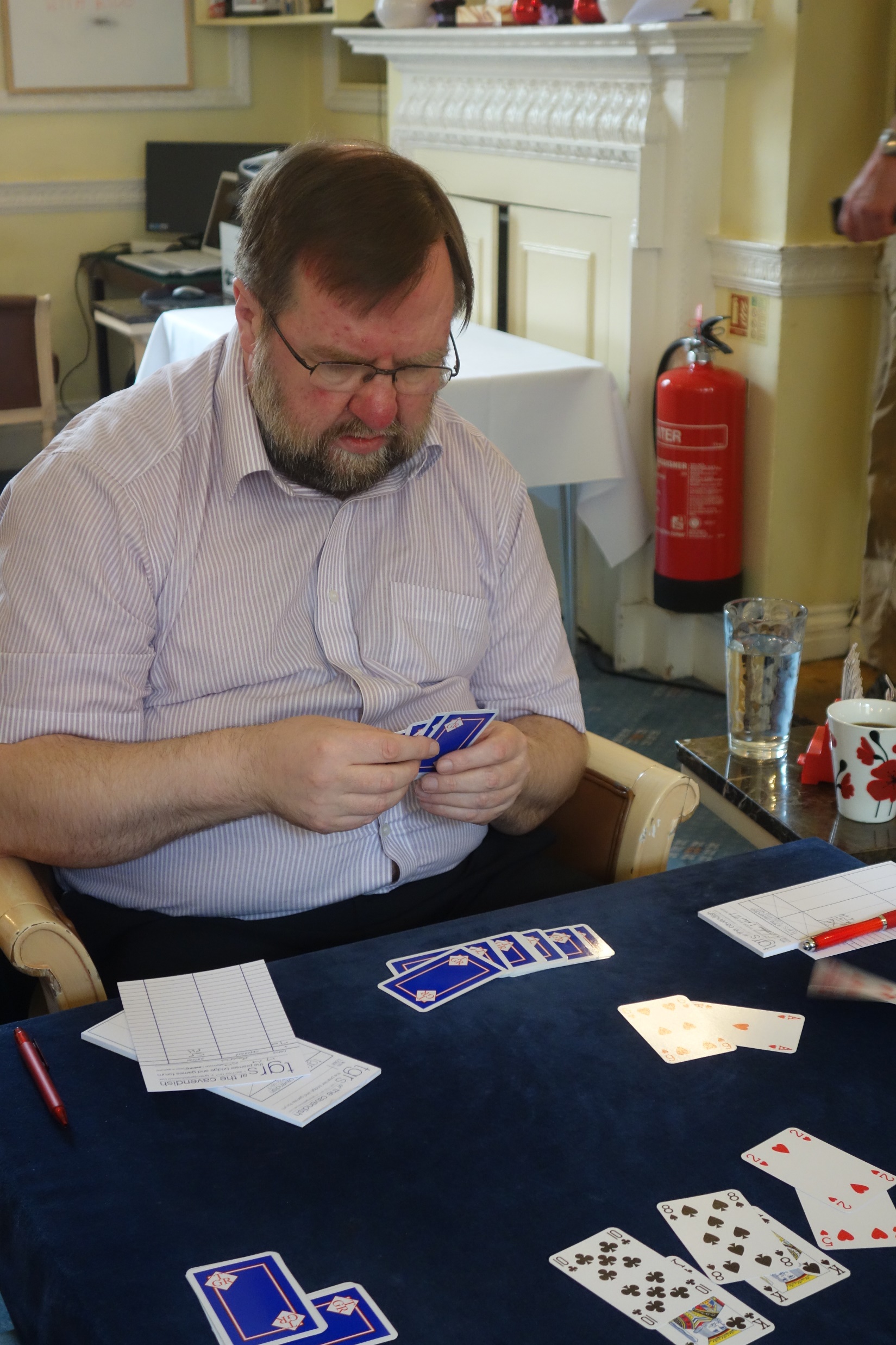 Bridging Organisations
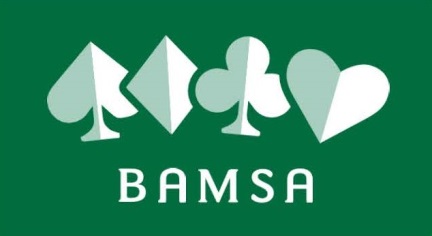 Bridge: A MindSport for All Update
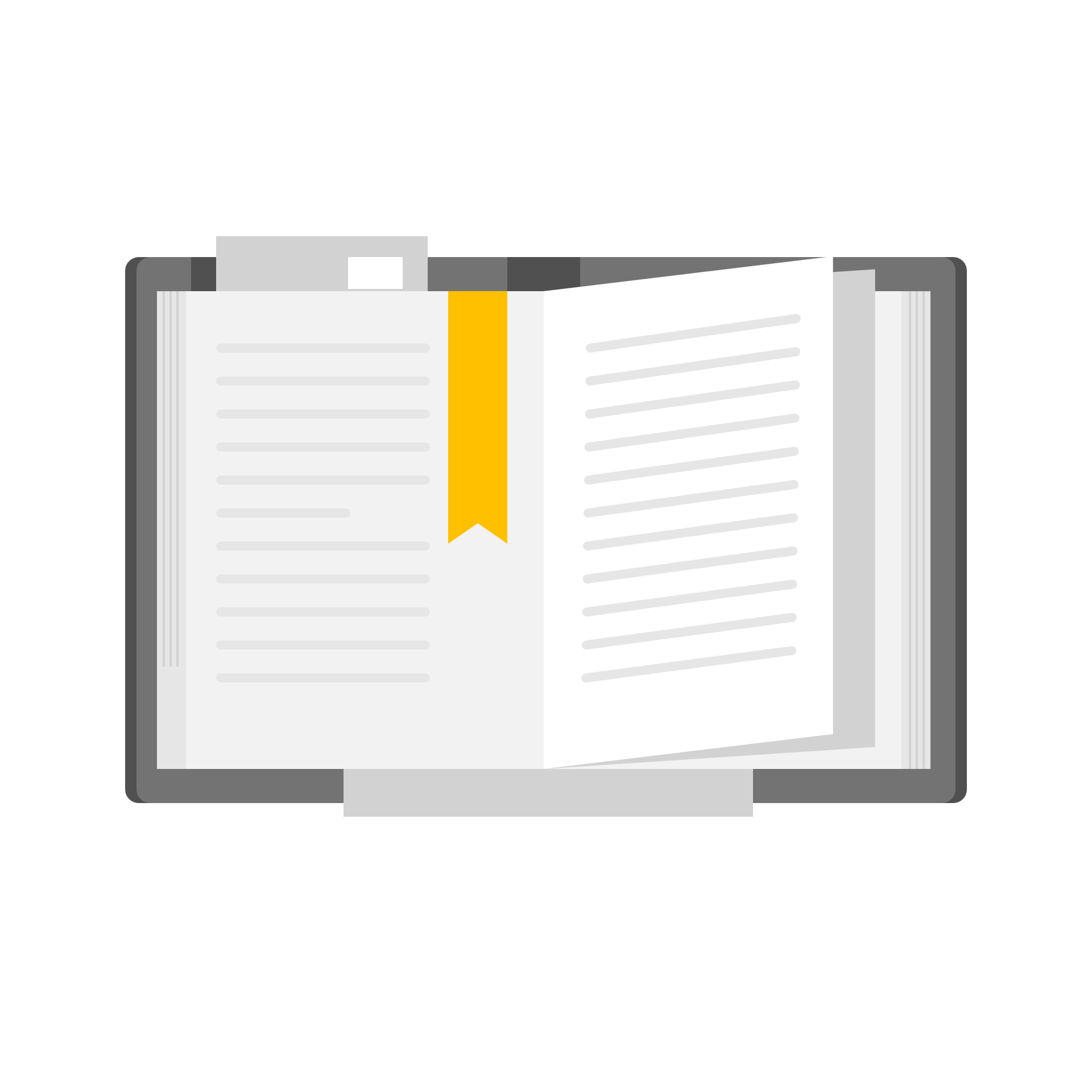 Recent Publications
The Physicality of Mindsports Through Elite Bridge Players’ Sensorial Experiences: Presence, Confidence, and Bodies
Masters Thesis
Strategies of Mindsport Promotion
Bridging Time: Negotiating Serious Leisure in Intimate Couple Relationships
Abby McCutcheon
Playing with Emotions: Emotional Complexity in the Social World of Elite Tournament Bridge
Bridge, Youth and Schools
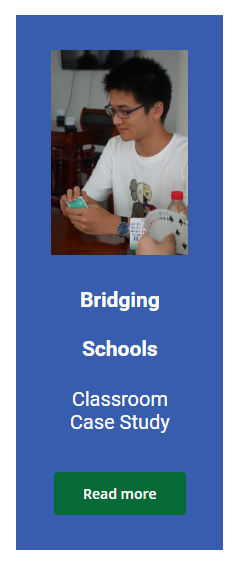 Next study (4 year project):  Mindsport Education

Subscribe to BAMSA newsletter (see bridgemindsport.org)

           @bridgemindsport
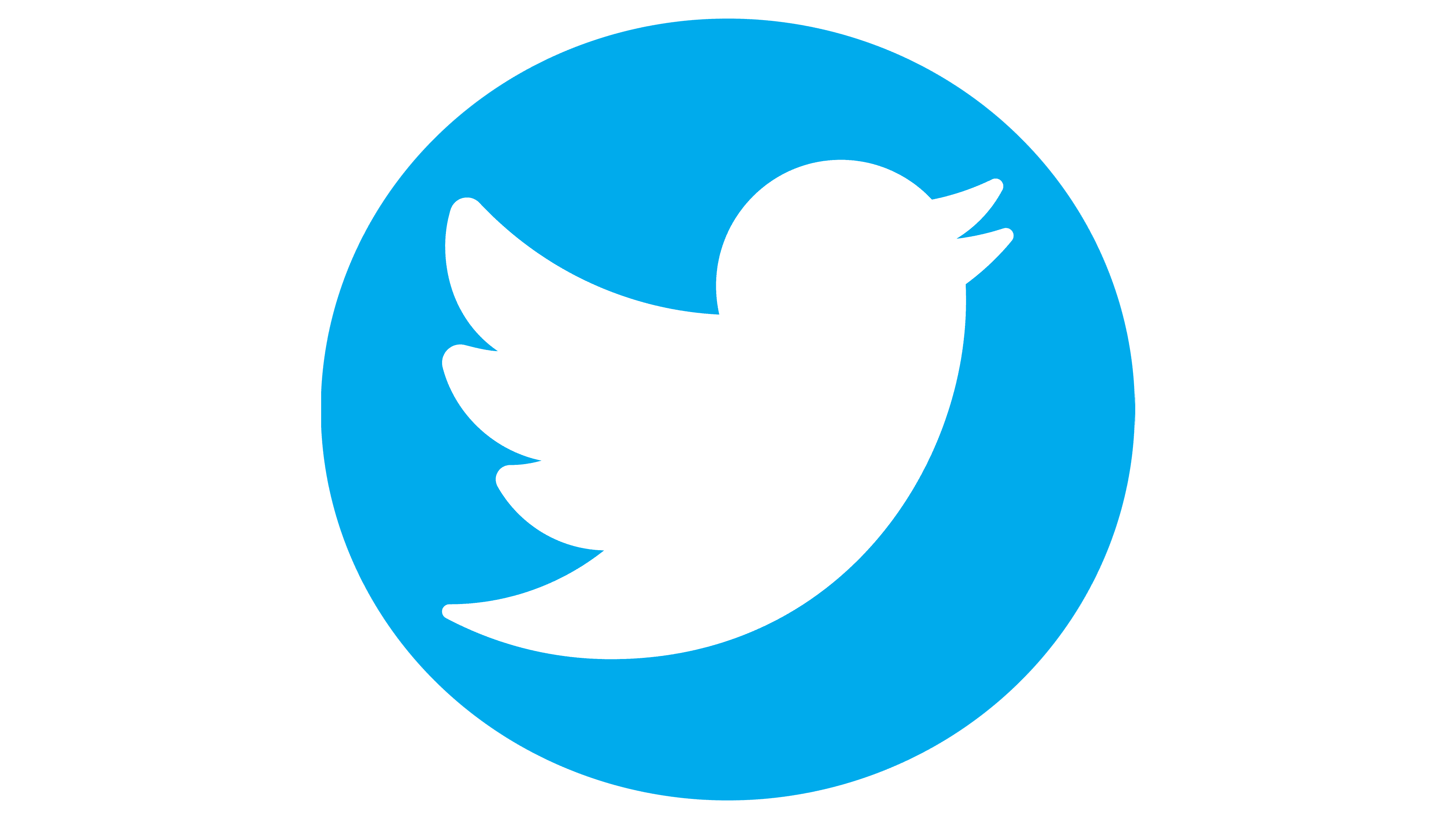 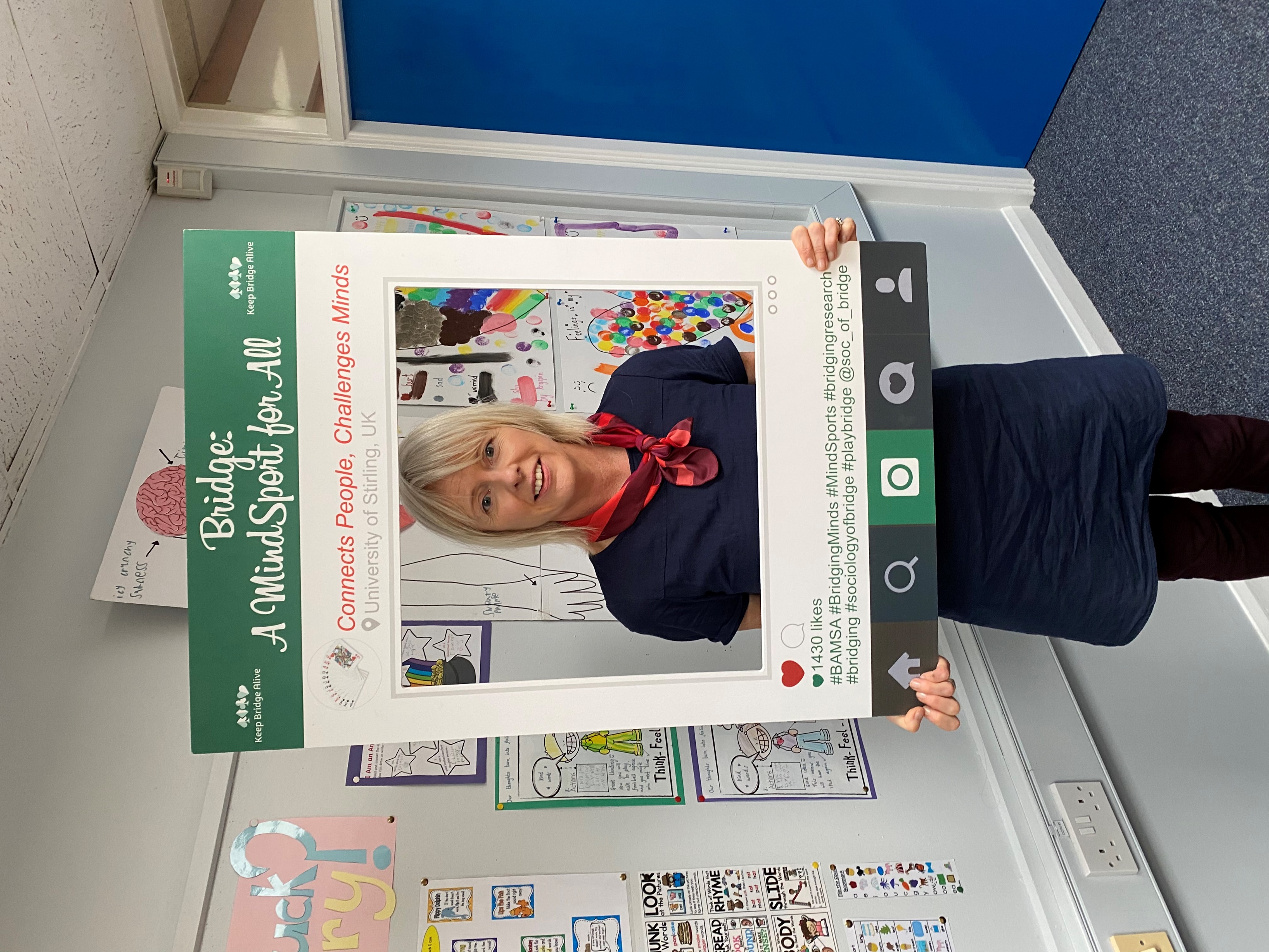 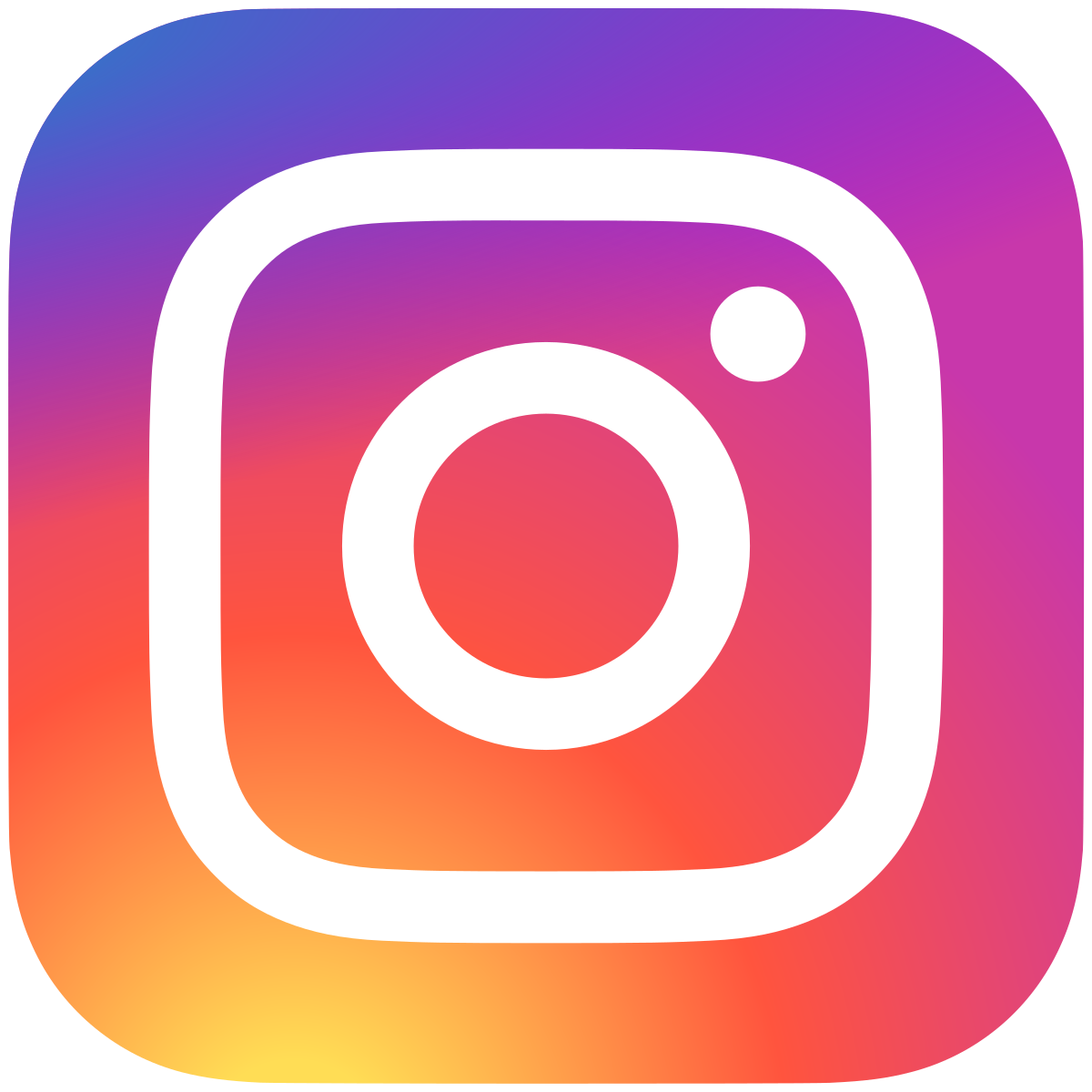 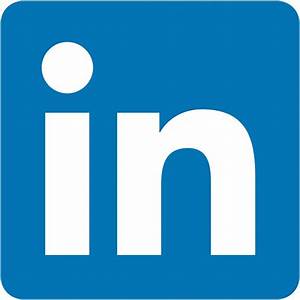 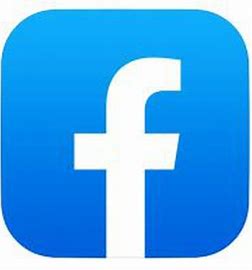 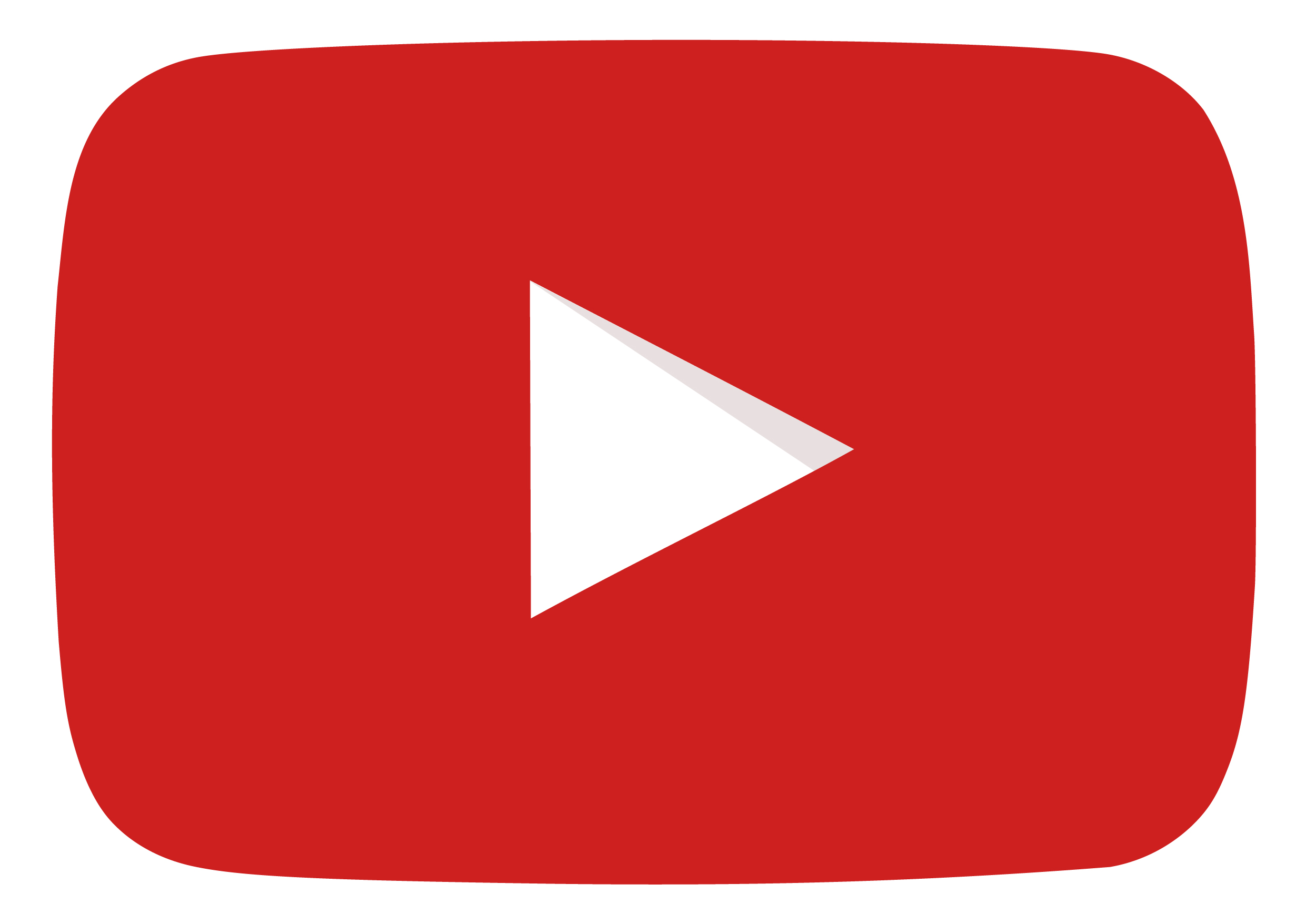 Feedback welcomed:  
s.v.punch@stir.ac.uk
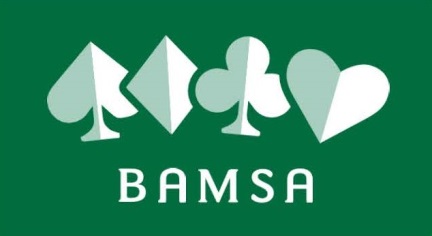 BAMSA Reports
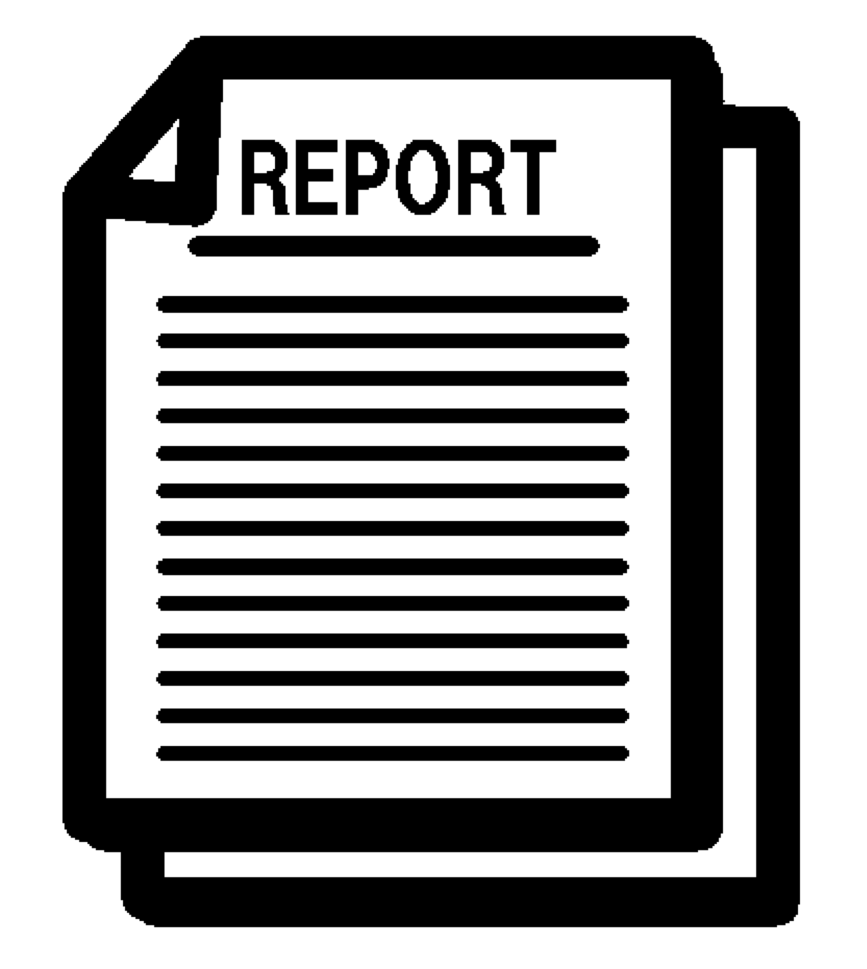 Bridging Insights: Informing a Marketing Strategy for Bridge 
Bridge2Bridge, BAMSA and SHM Productions Report.
Report summary
Competition and Mental Exercise in a Mind Sport: Building Bridges of Fun and Friendship (EBED/BAMSA Report)

NPCs, Coaches and Development: Top Player Perspectives
Training and Development: NBO Implications for Practice
Bridge Training and Development: Player Perspectives 
Training, Support and Development in Bridge: England Case Study
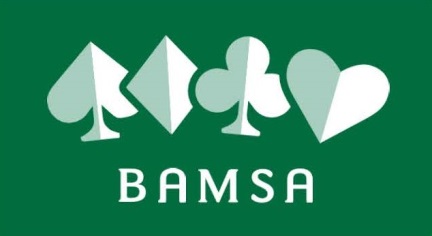 References
The Physicality of Mindsports Through Elite Bridge Players’ Sensorial Experiences: Presence, Confidence, and Bodies (The Sociological Review)
Bridging Time: Negotiating Serious Leisure in Intimate Couple Relationships (Annals of Leisure Research)
Playing with Emotions: Emotional Complexity in the Social World of Elite Tournament Bridge (Emotions and Society)
Serious Leisure Experience in a Dyadic Pursuit: Elite Player Motivations and Participation in Tournament Bridge (Leisure Studies Journal)

Bridge at the Top: Behind the Screens
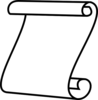 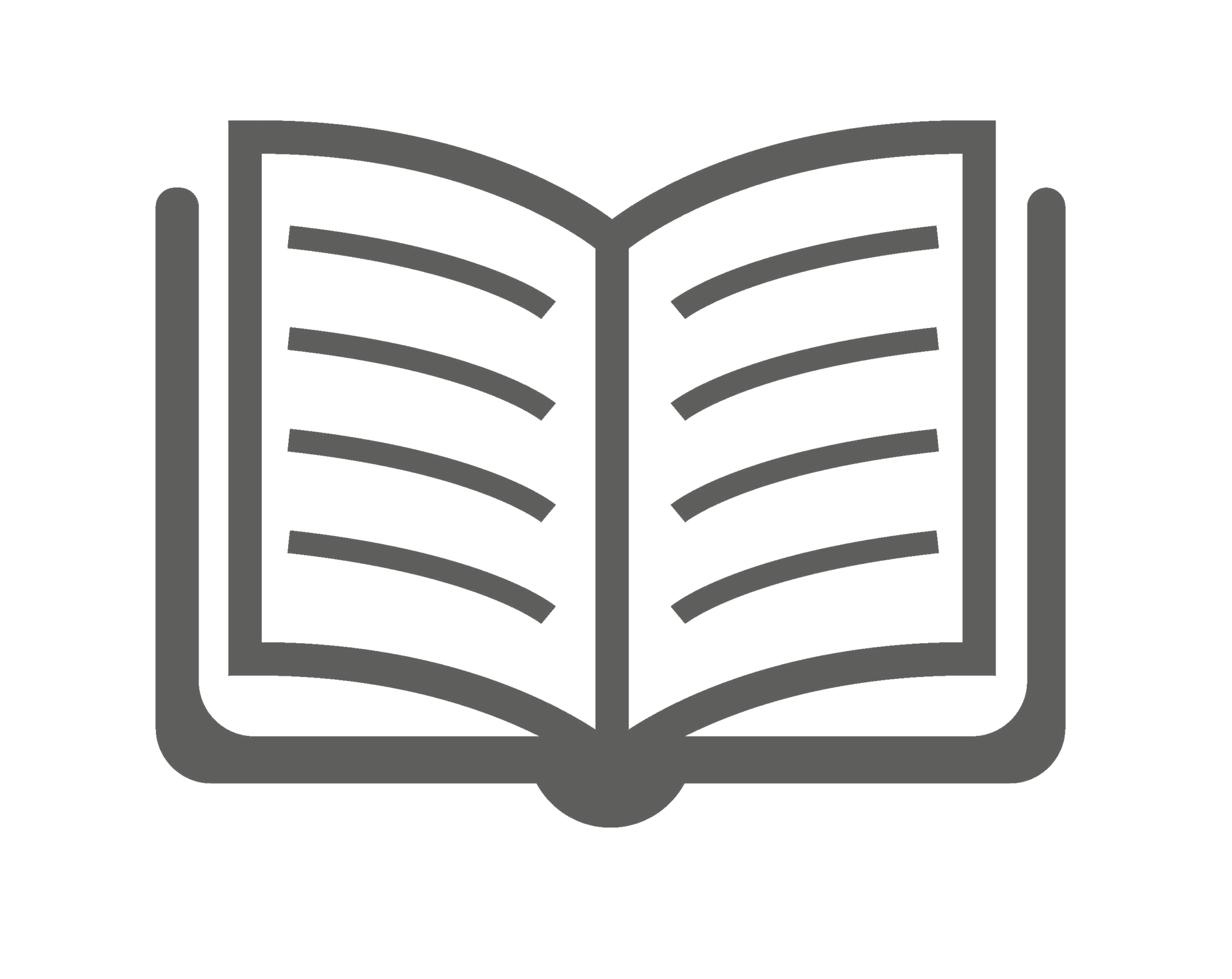 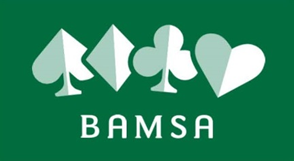 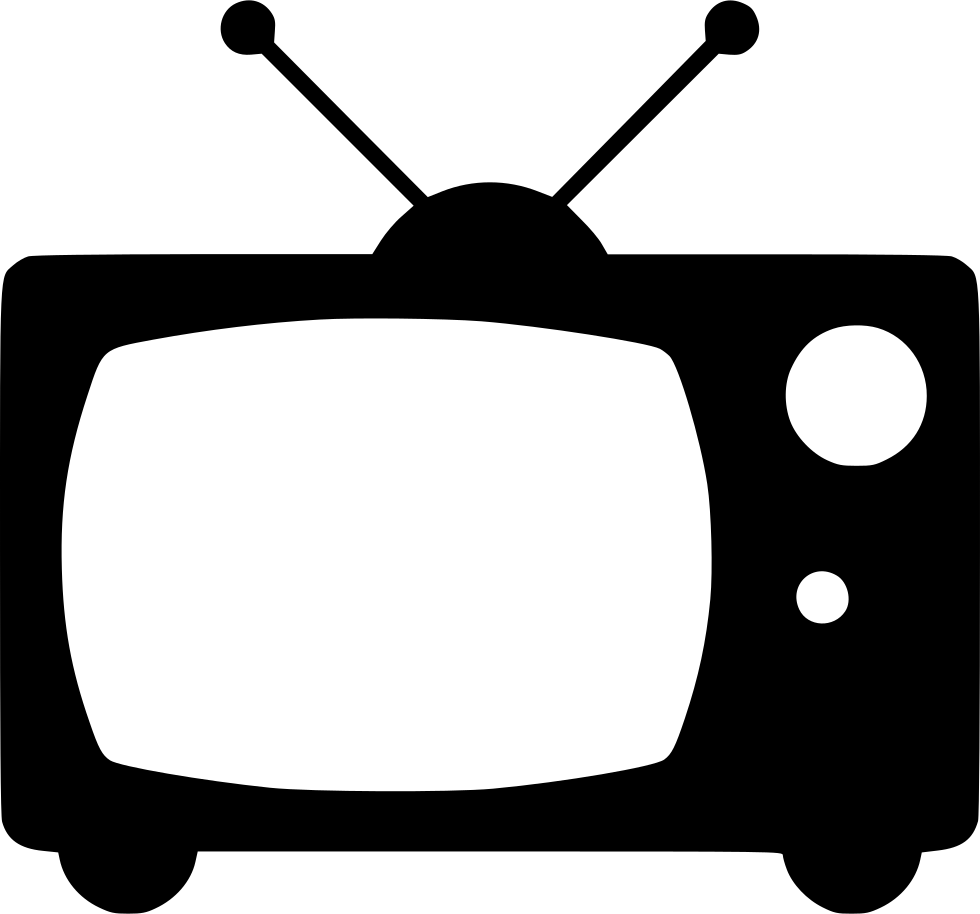 BAMSA Projects
Audio-visual Resources
Animation: Benefits of Bridge

Video: What Makes Bridge Brilliant?

Thinking outside of the bidding box

Bridge: A MindSport for All YouTube

Bridge: A MindSport for All Resources
Bridging Minds
Bridging Wellbeing
Bridging Schools
Bridging Organisations